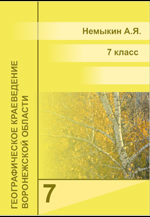 Население своего района
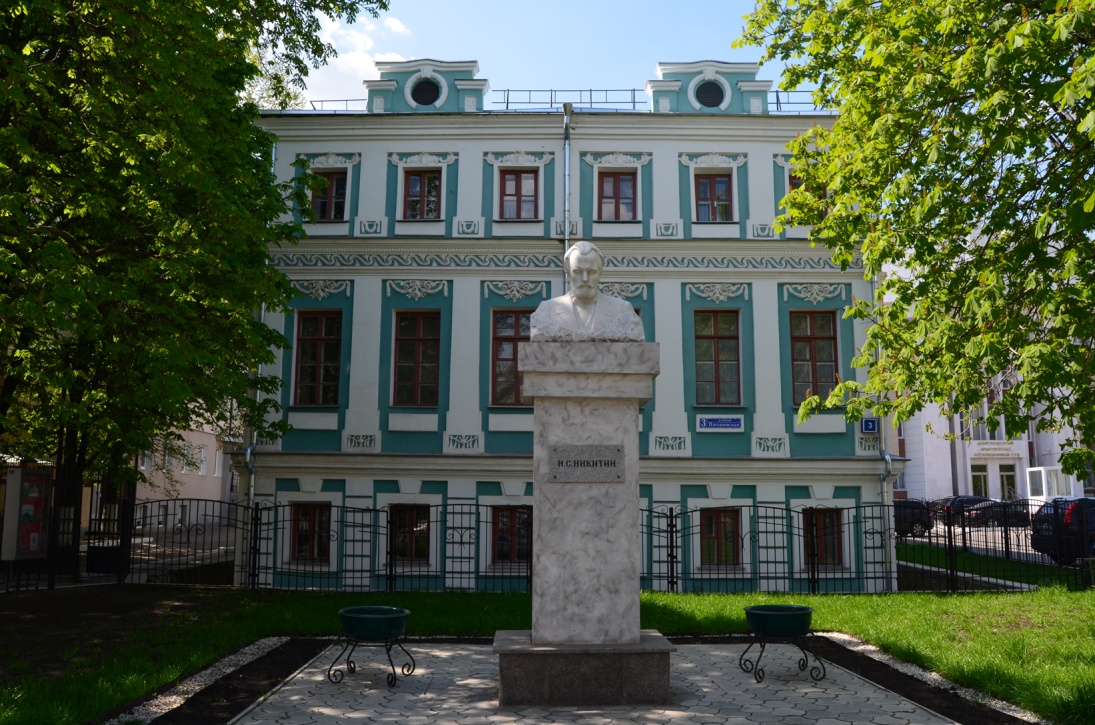 www.край36.рф
Население своего района
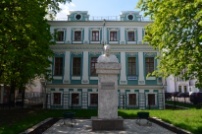 Составьте характеристику населения своего района (городского поселения). 
Когда появились населённые пункты, кем и как они заселялись? 
Каковы современный этнический состав, численность населения?
Опишите происходящие в районе демографические процессы (охарактеризуйте особенности естественного и миграционного движения). 
Подсчитайте доли городского и сельского населения в районе. 
Насколько полученные показатели отличаются от среднеобластных?